Lab 1: Drawing 3D Object
Ying shen
School of software engineering
tongji university
3D primitives
3D coordinate system in matlab

sphere(): generate a sphere consisting of 20-by-20 faces
sphere(n): draw an n-by-n sphere
[X,Y,Z]=sphere(n): You can draw a sphere with surf(X,Y,Z)
See sphereExample.m
You can also do texture mapping (see drawEarth.m)
z
y
x
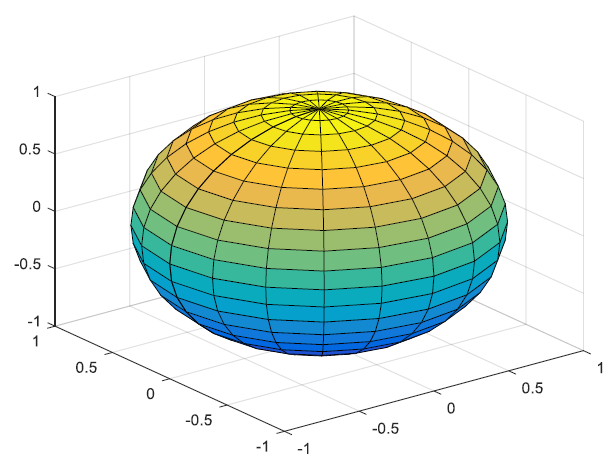 3/13/2017
HUMAN COMPUTER INTERACTION
Page 2
3D primitives
cylinder(): generate x- y- and z-coordinates of a unit cylinder
[X,Y,Z]=cylinder
[X,Y,Z]=cylinder(r) returns the x- y- and z-coordinates of a cylinder using r to define a profile curve
[X,Y,Z]=cylinder(r,n)
See cylinderExample.m
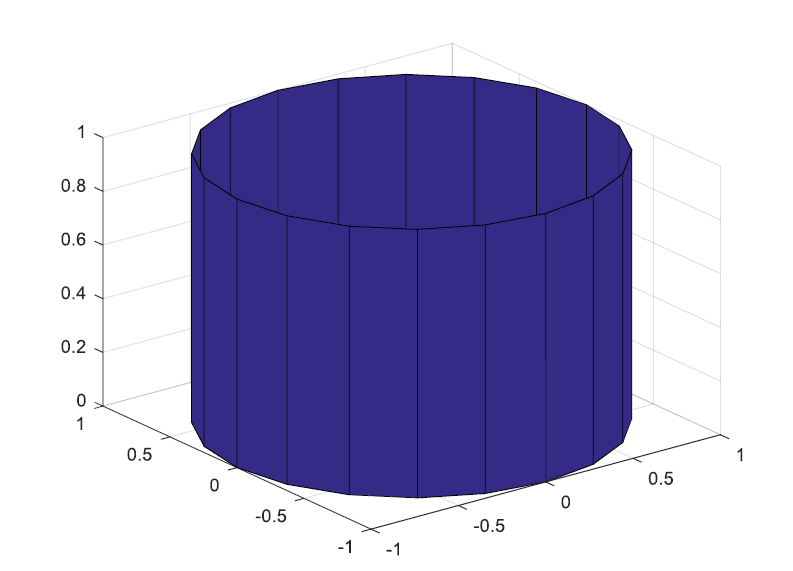 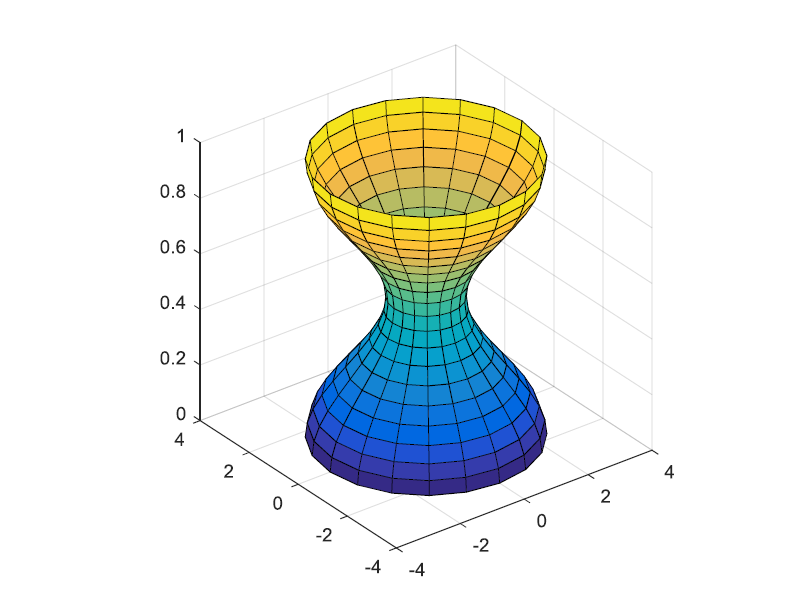 3/13/2017
HUMAN COMPUTER INTERACTION
Page 3
Draw 3D objects
Cone
See cone.m
Ellipsoid
See ellipsoid.m
3/13/2017
HUMAN COMPUTER INTERACTION
Page 4
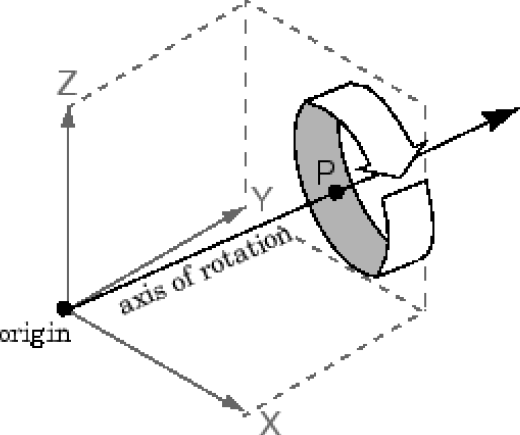 Transformation of 3D object
Translation
x->x+a; y->y+b
Rotation
rotation(h, direction, alpha)
See rotationExample.m
Scale
x->a*x; y->b*y
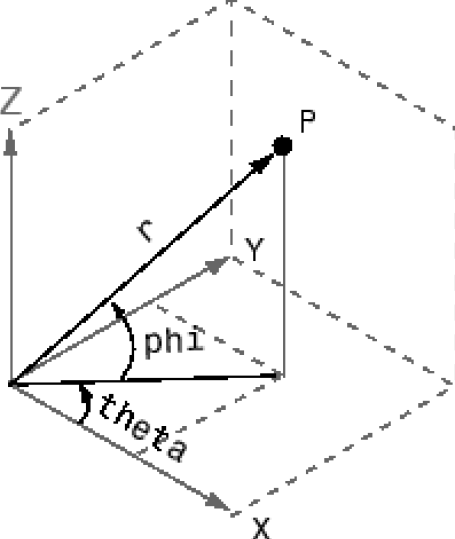 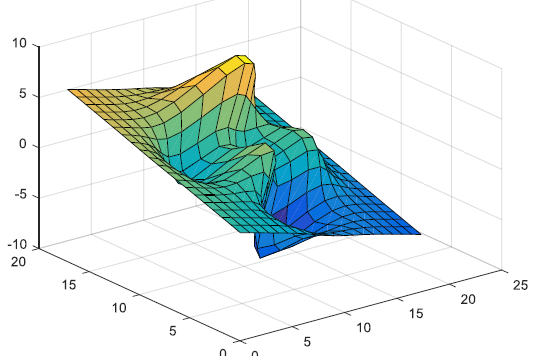 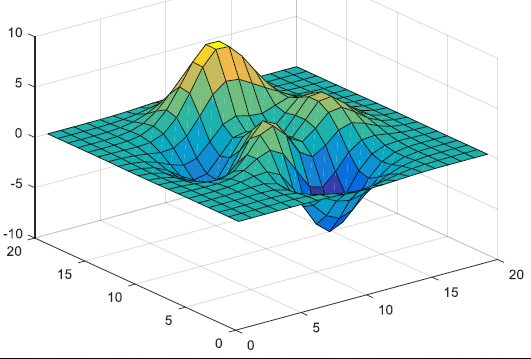 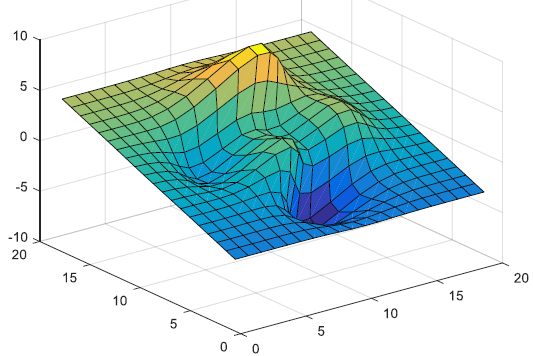 3/13/2017
HUMAN COMPUTER INTERACTION
Page 5
Lights
light() creates a light object in the current axes
light(‘PropertyName’, propertyvalue, ...)
Light properties
Color: [1 1 1] (default) | RGB triplet | color string
Position: [1 0 1] (default) | three-element vector in the form of [x y z]
Style: ‘infinite’ (default) | ‘local’
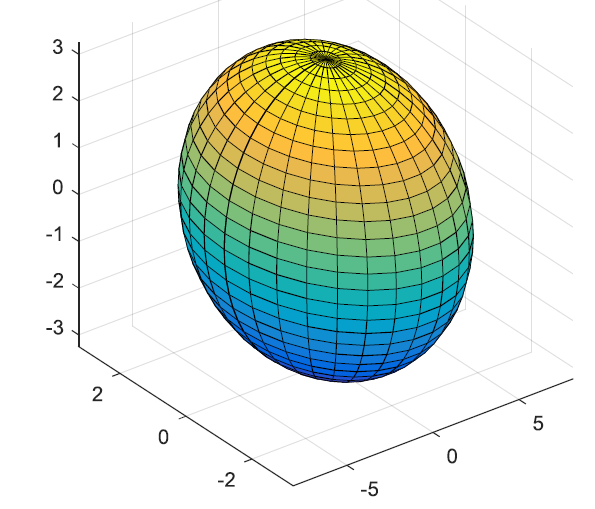 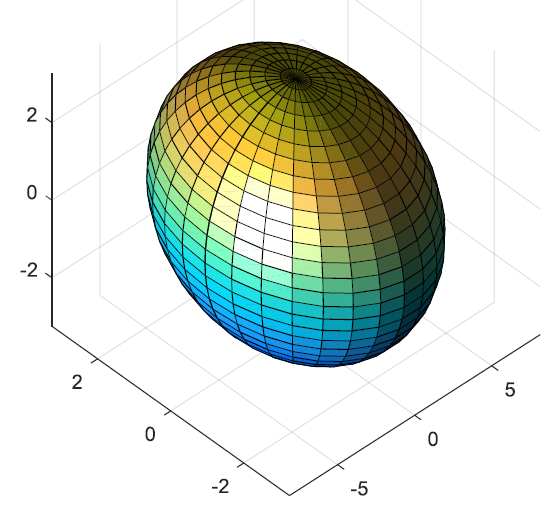 3/13/2017
HUMAN COMPUTER INTERACTION
Page 6
Camera
camorbit
camorbit(dtheta, dphi)
camorbit(dtheta, dphi, ‘coordsys’)
camorbit(dtheta, dphi, ‘coordsys’, ‘direction’)
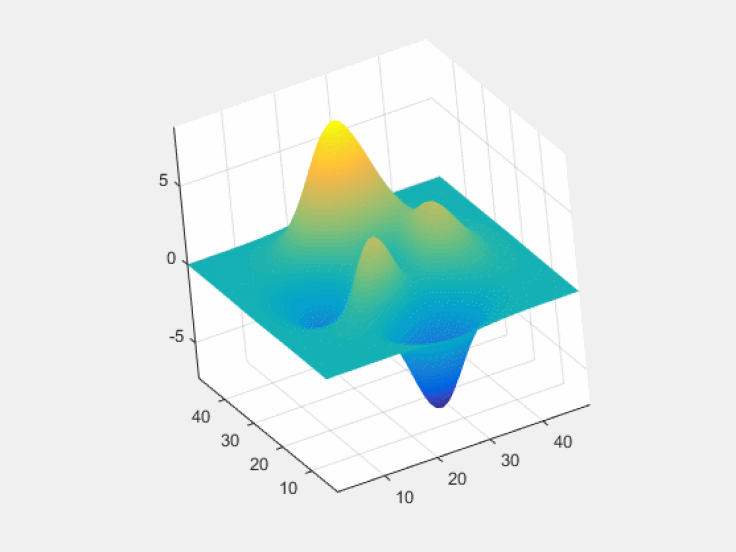 3/13/2017
HUMAN COMPUTER INTERACTION
Page 7
Exercise
Run previous examples;
Finish the following tasks:
Draw a sphere on the screen;
The sphere will automatically rotate.
Submit your work to TA
Compress the whole project folder into a zip file: ID_name_lab1.zip
Email address: hci2018@163.com
3/13/2017
HUMAN COMPUTER INTERACTION
Page 8